Escuela Politécnica del Ejército

Ingeniería en Electrónica y Telecomunicaciones

«DESARROLLO DE UN APLICATIVO MULTIMEDIA DE GEOLOCALIZACIÓN PARA EQUIPOS TERMINALES MÓVILES RIM EN EL DISTRITO METROPOLITANO DE QUITO»

AUTOR: GOERIN MARCELO GUEVARA RIVADENEIRA
 
PRESENTACIÓN DE DEFENSA PÚBLICA

SANGOLQUÍ 
2013
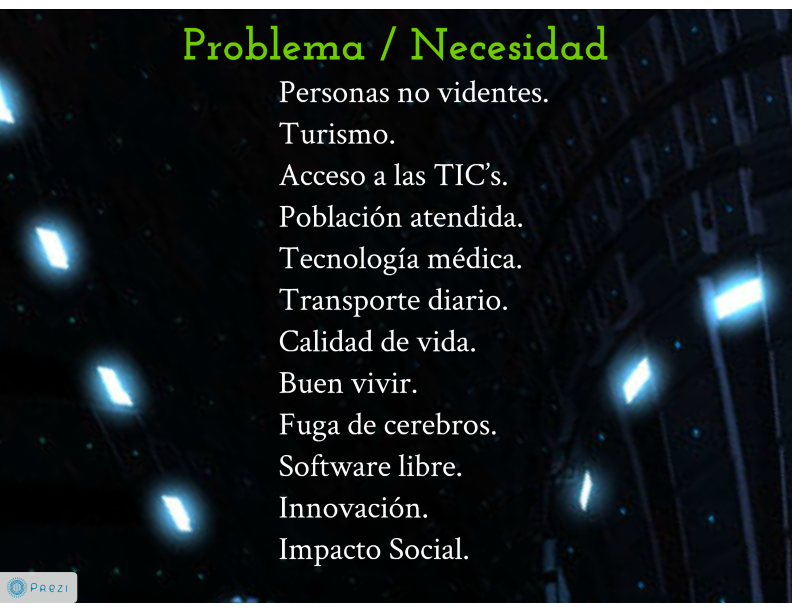 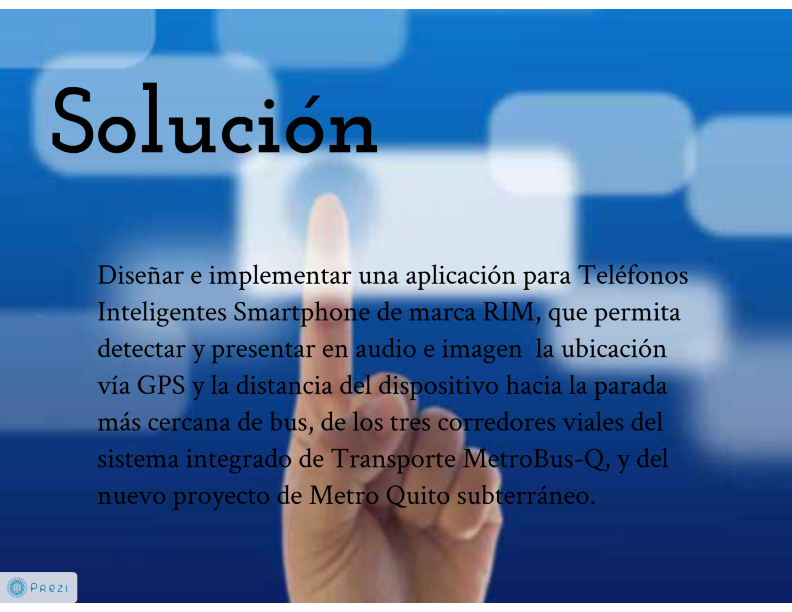 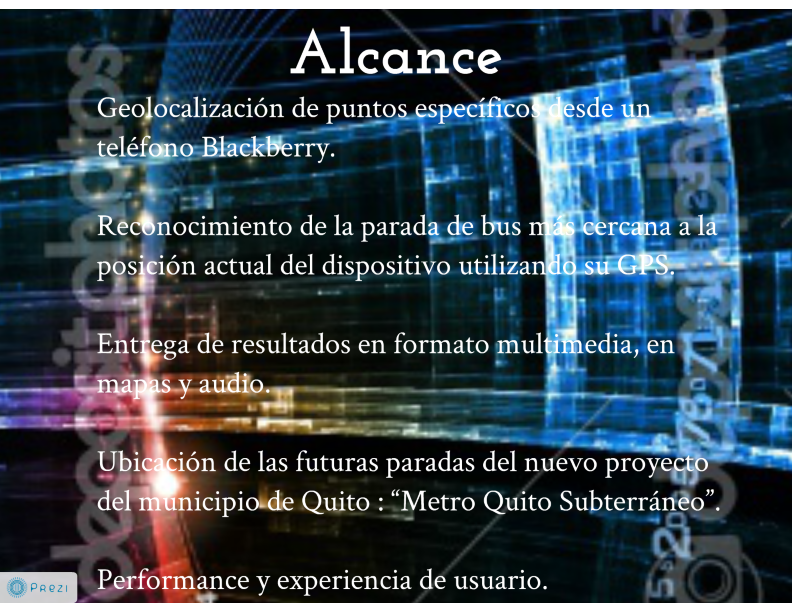 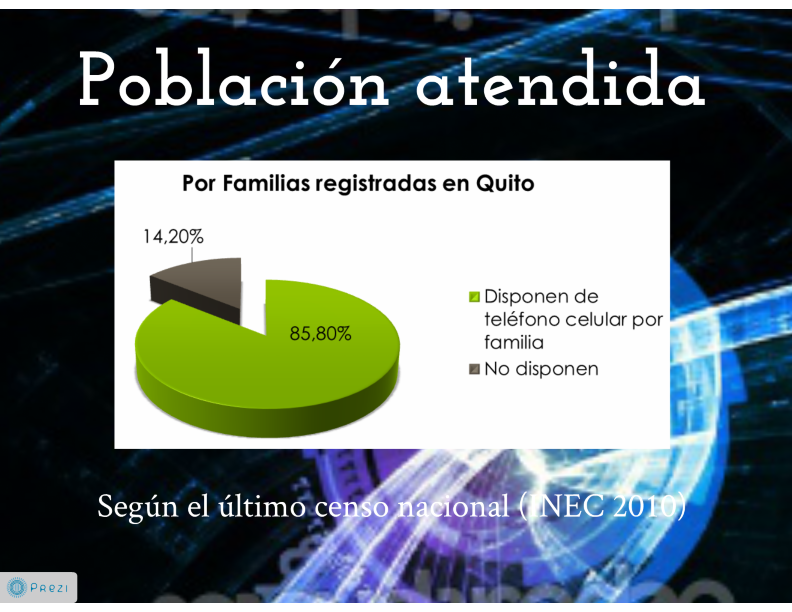 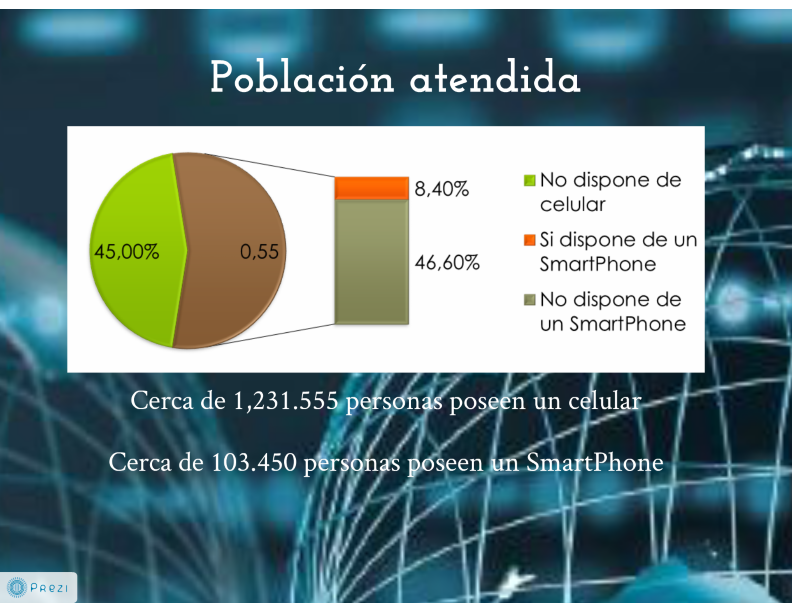 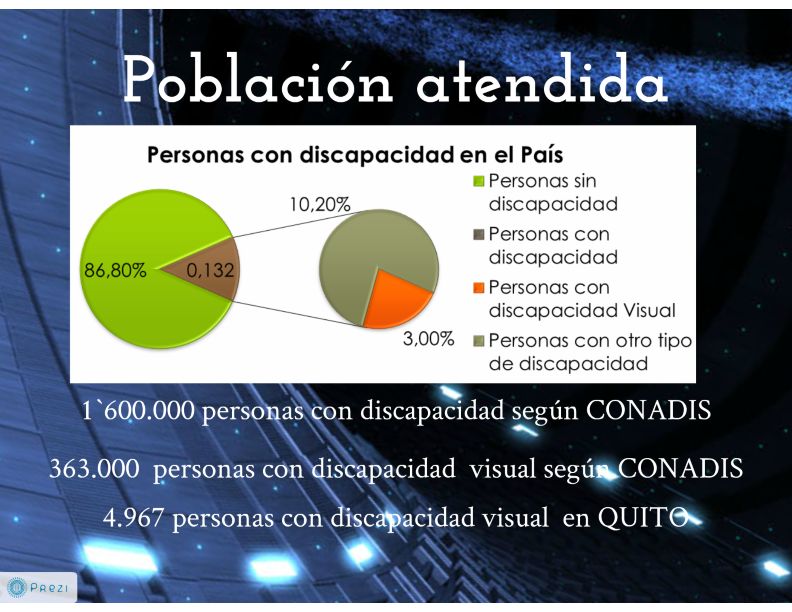 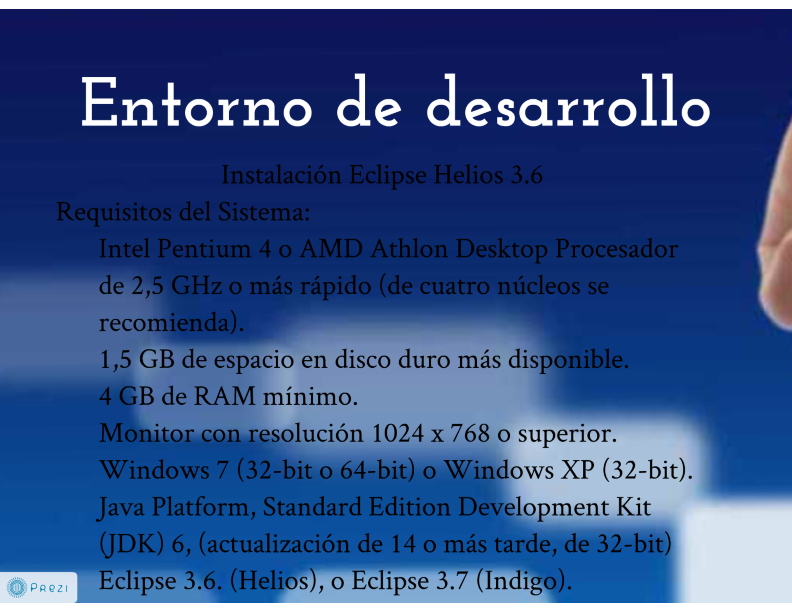 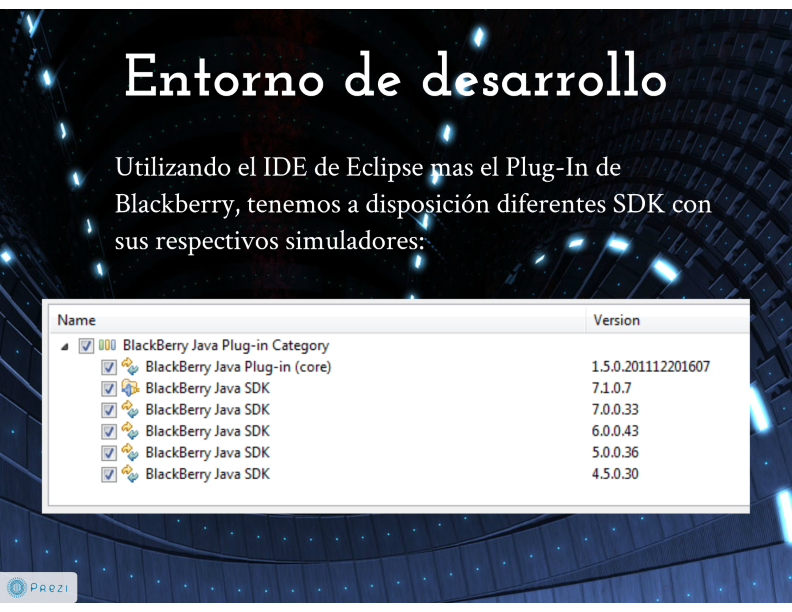 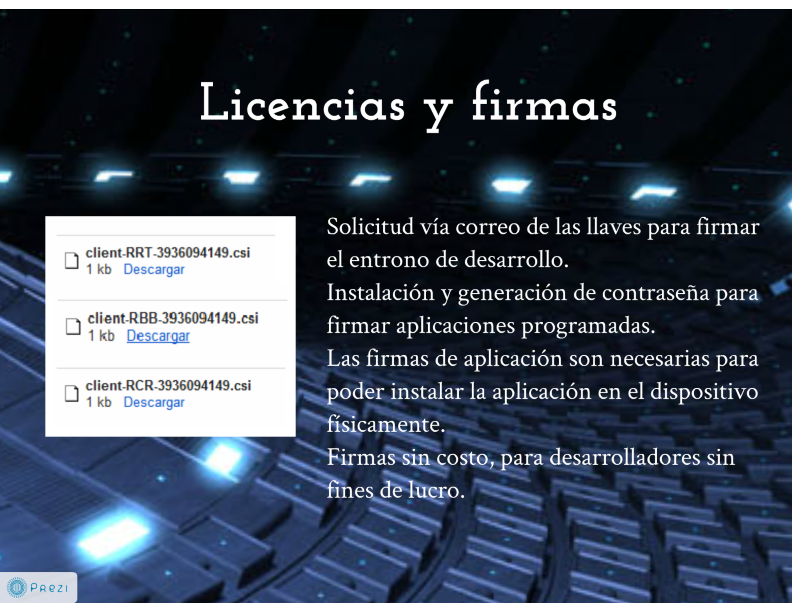 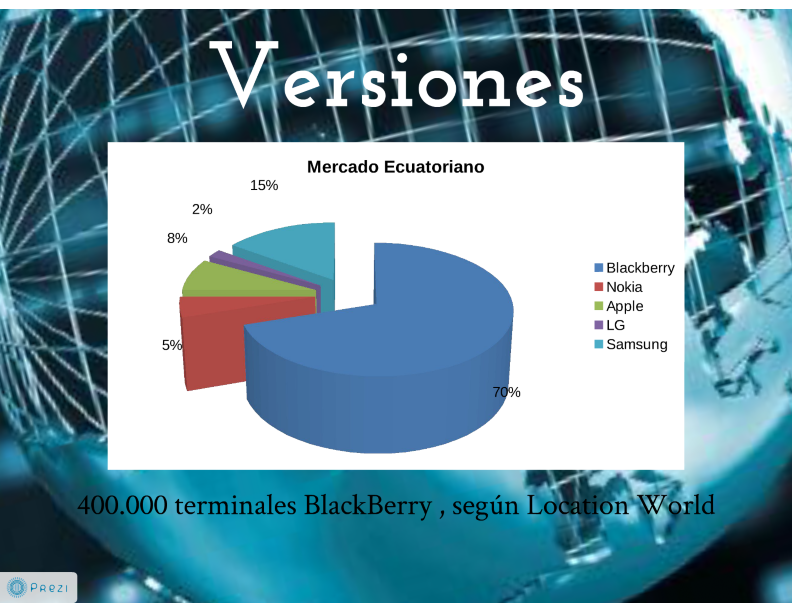 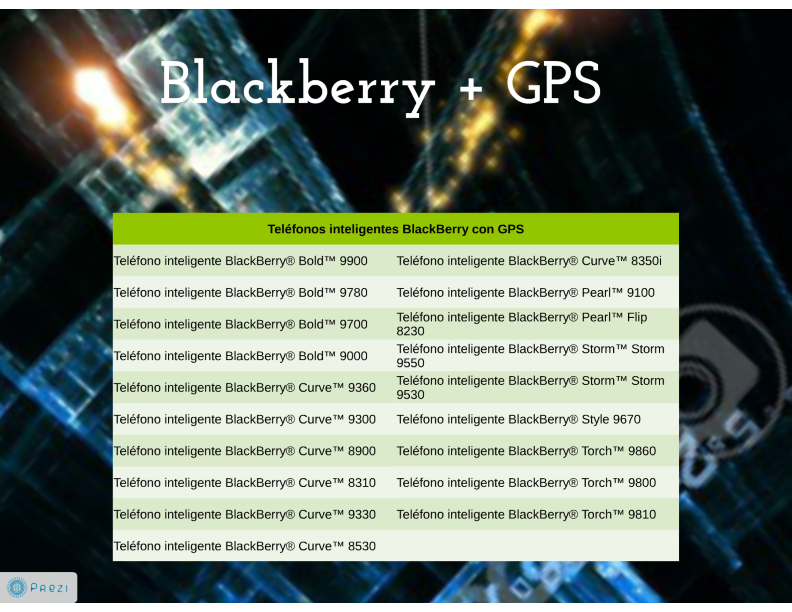 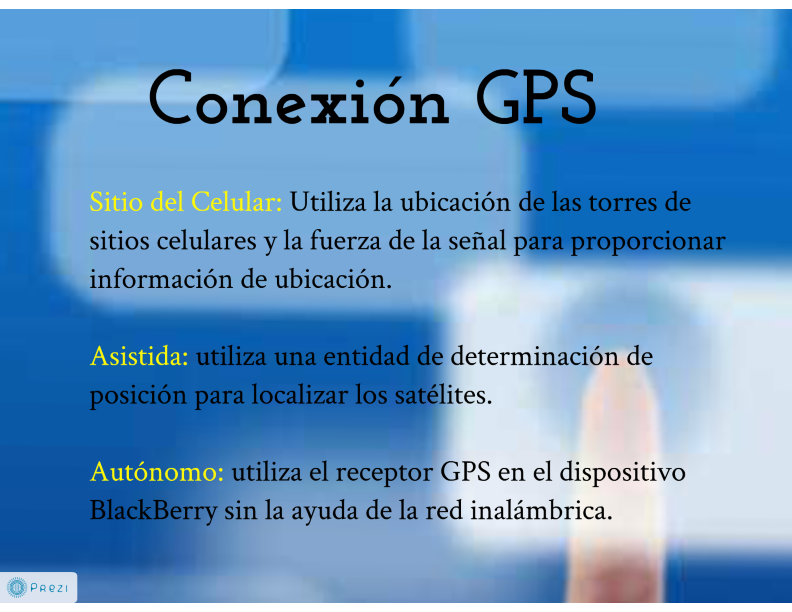 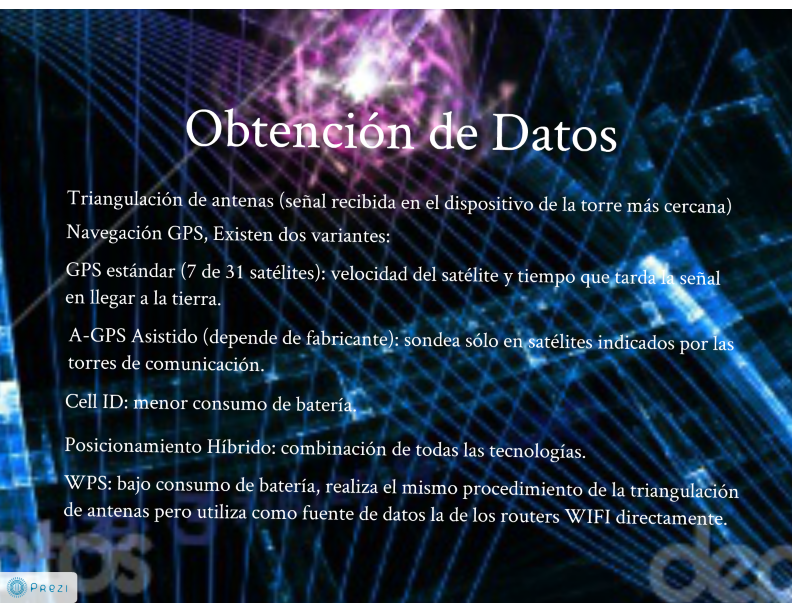 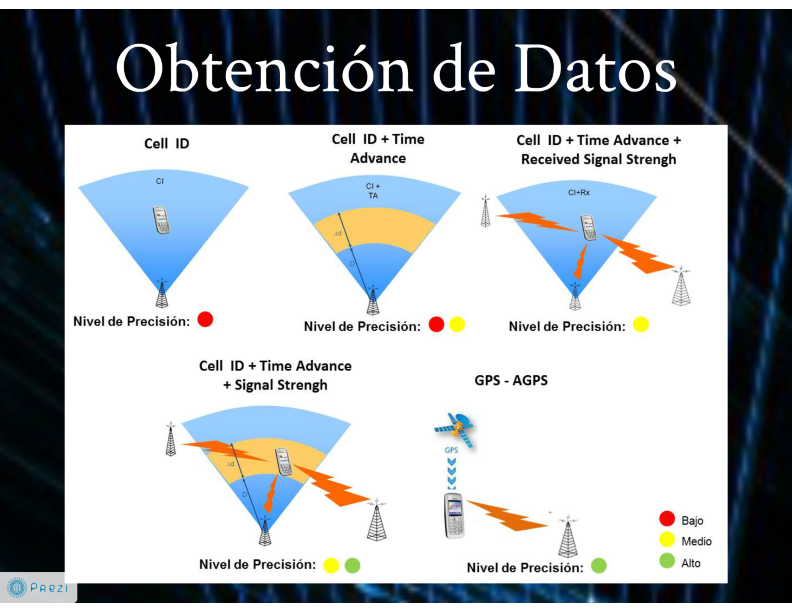 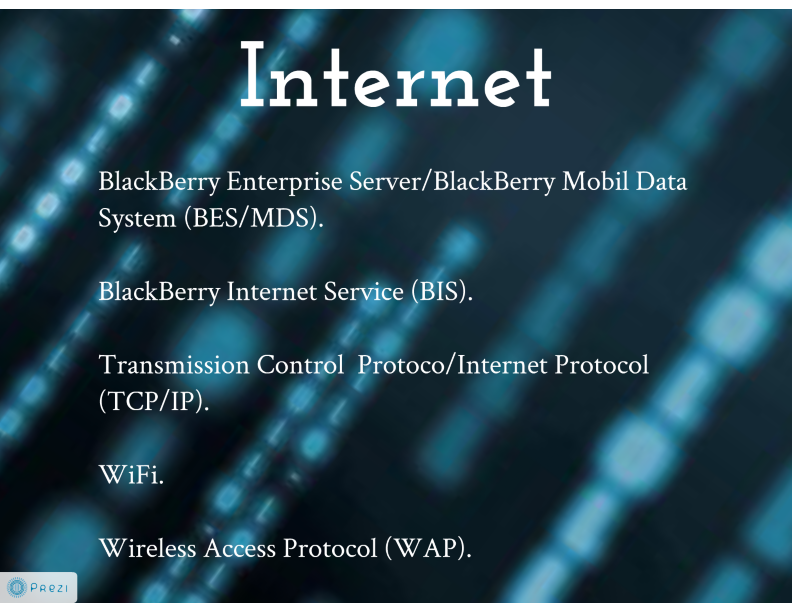 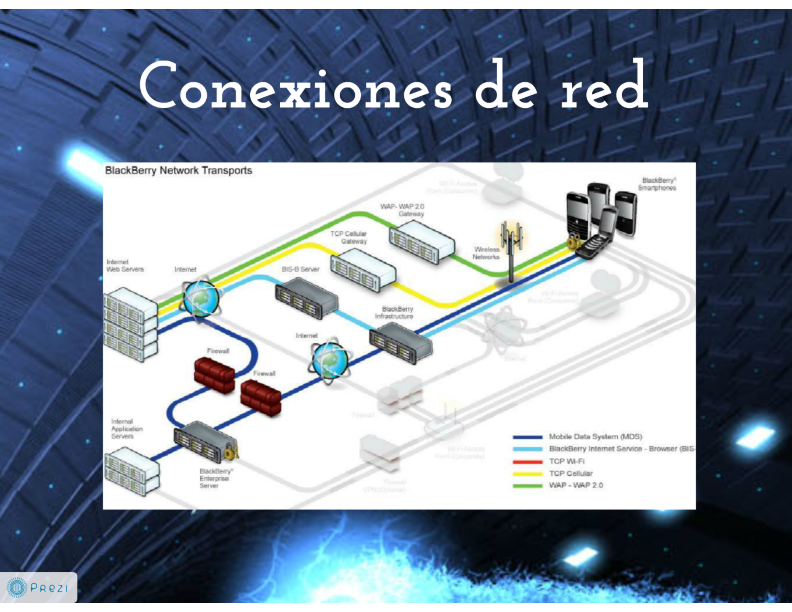 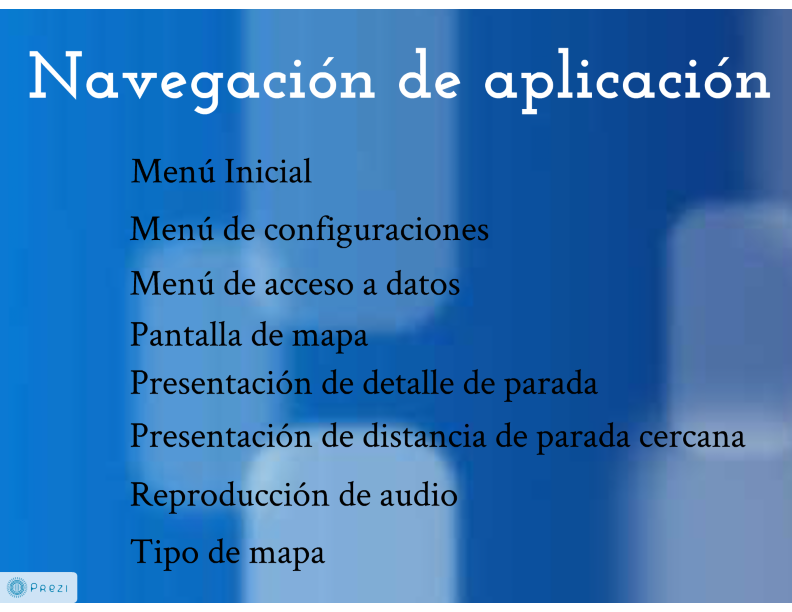 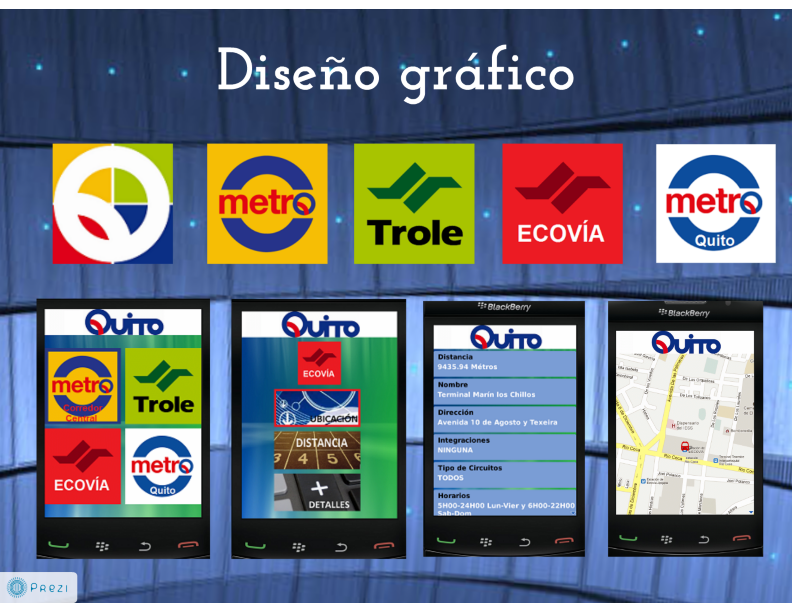 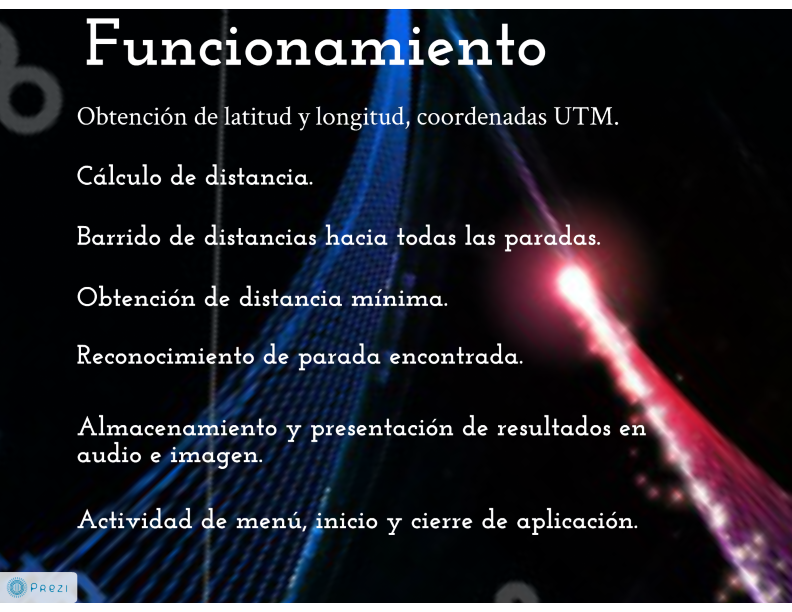 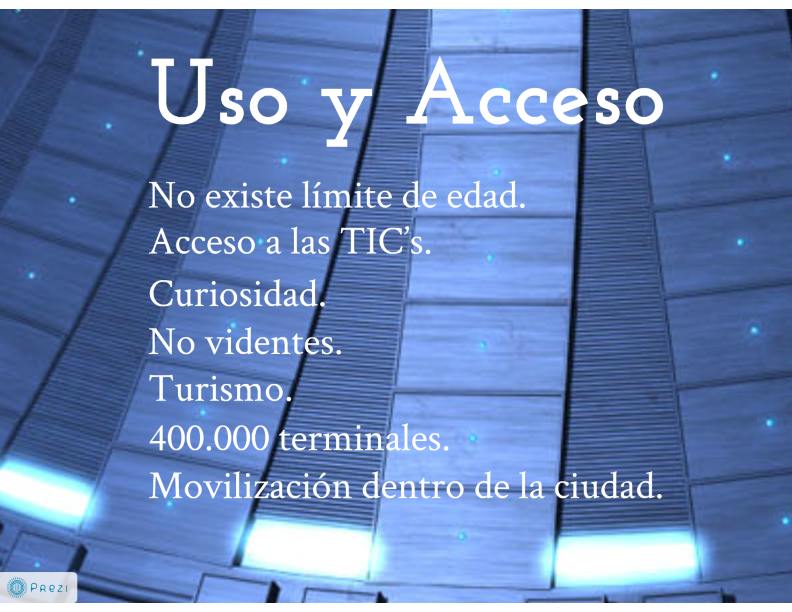 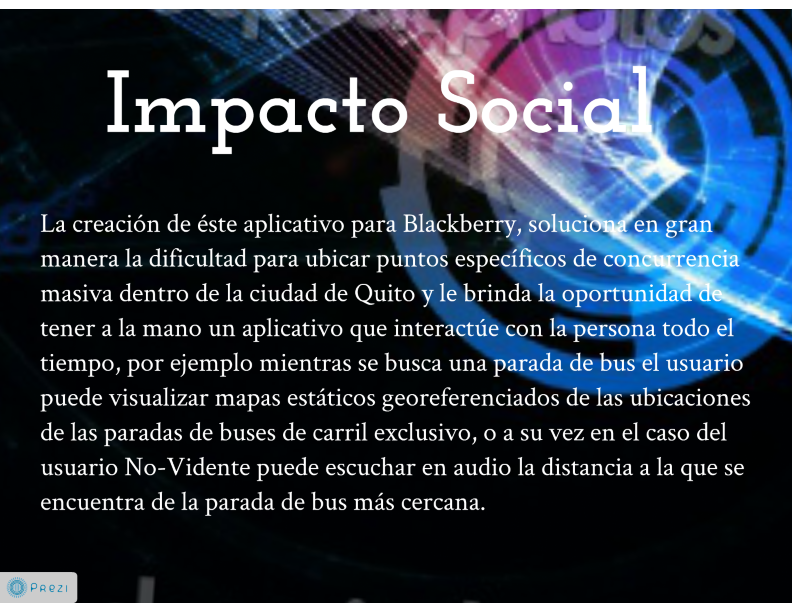 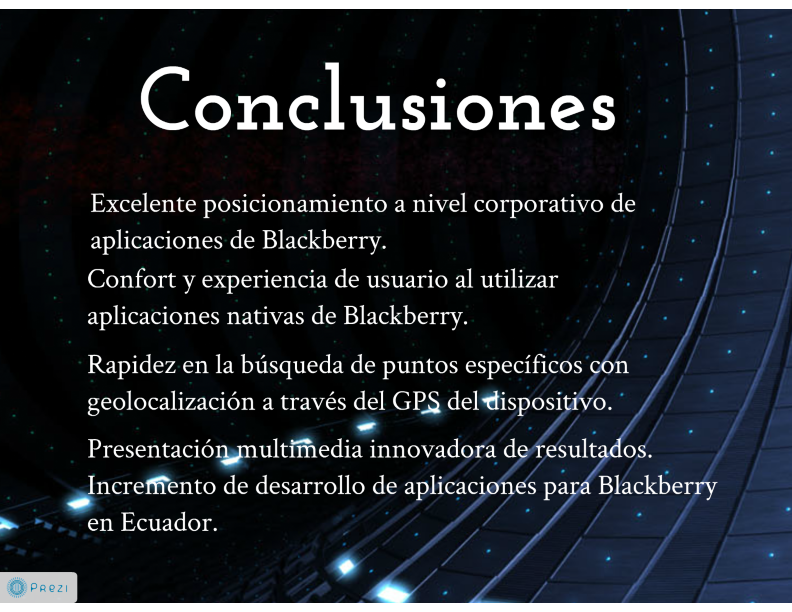 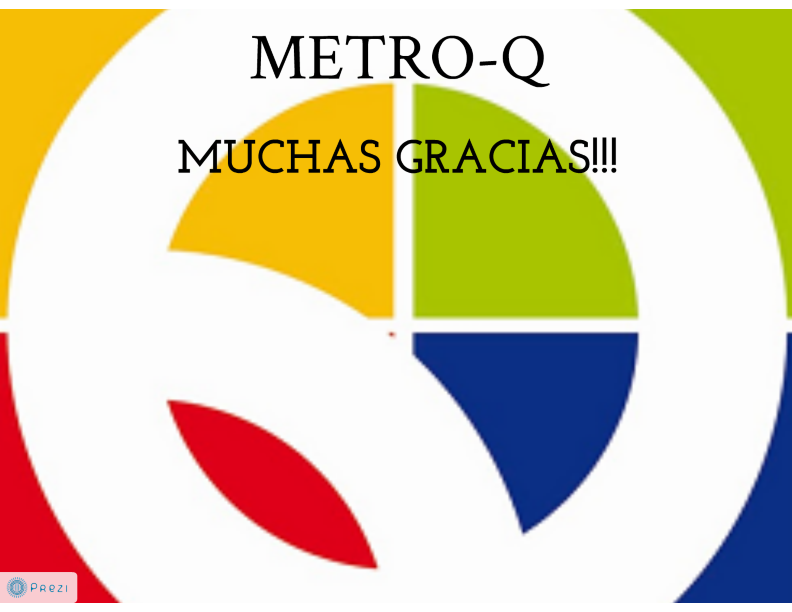